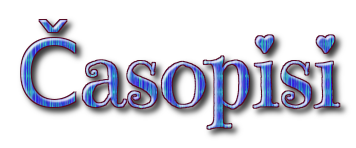 Izradili učenici 2. a i 2. c razreda
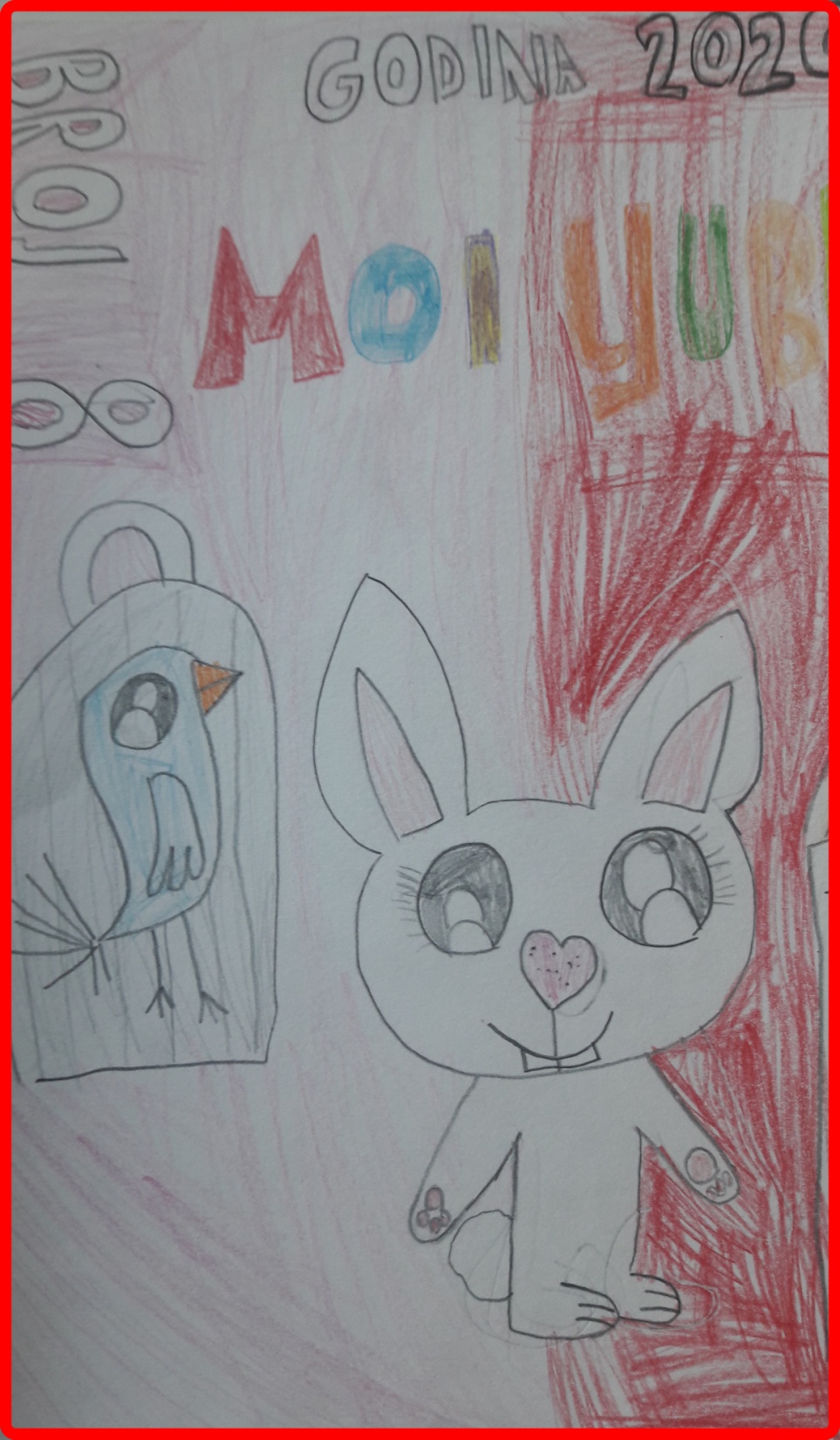 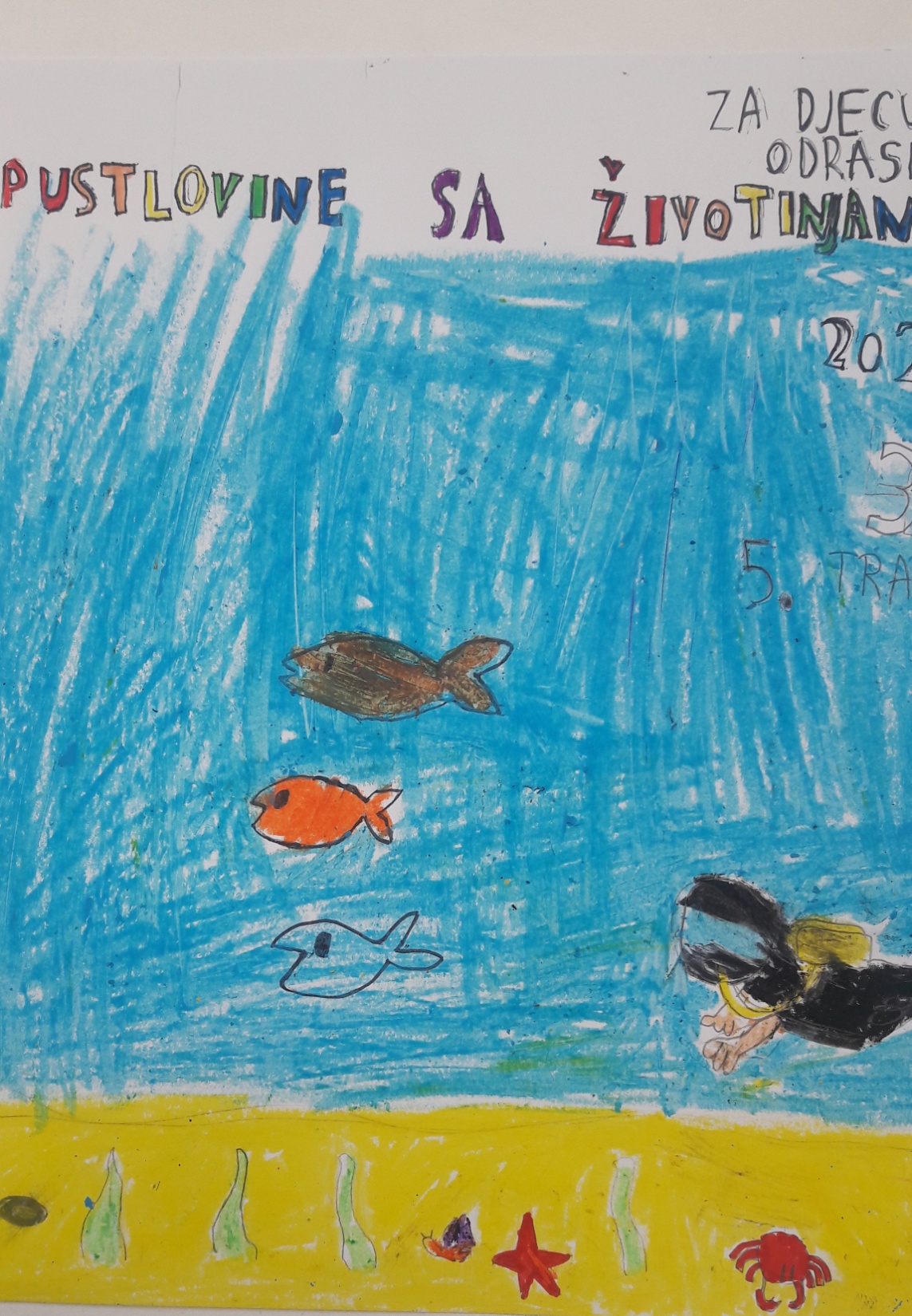 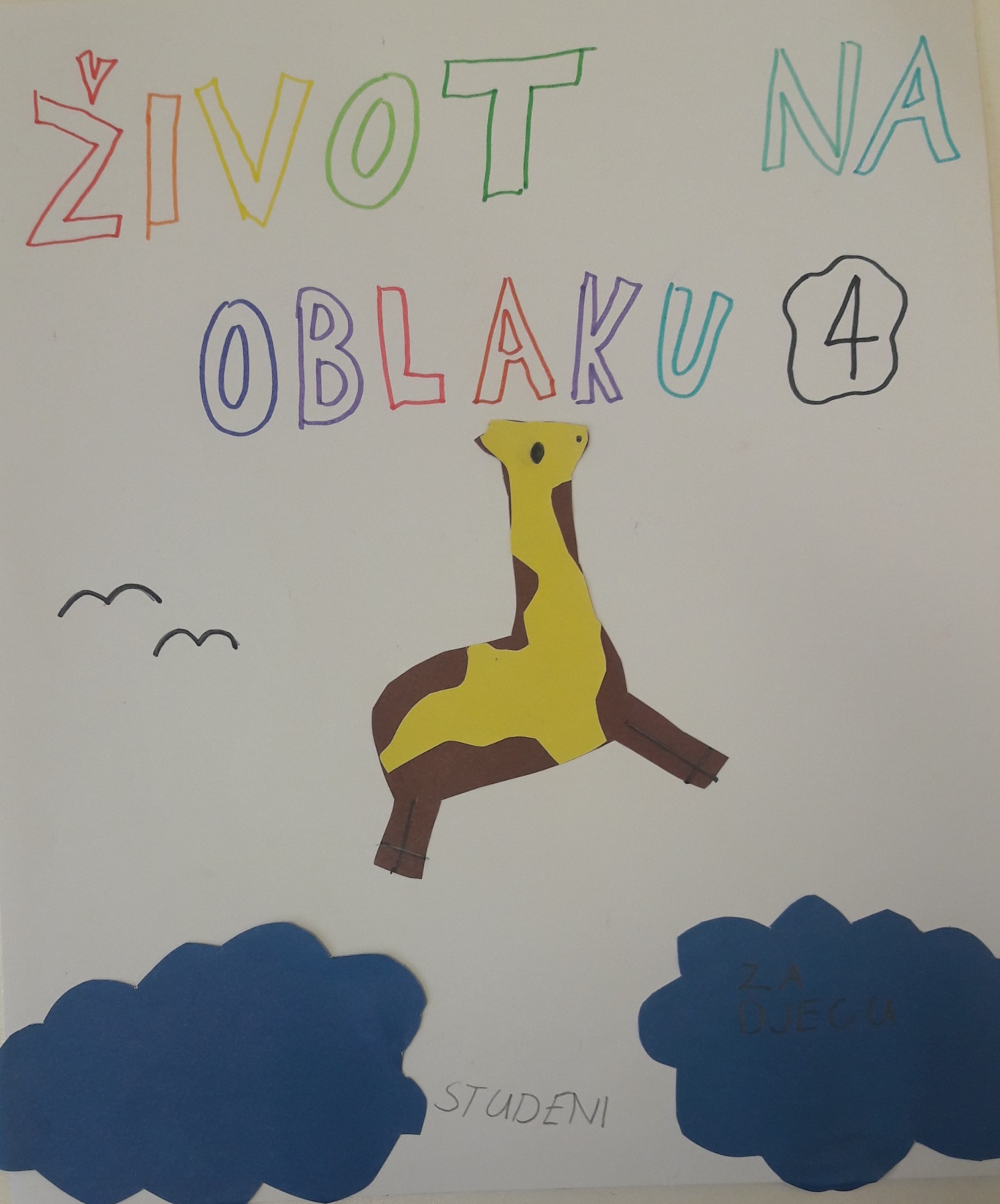 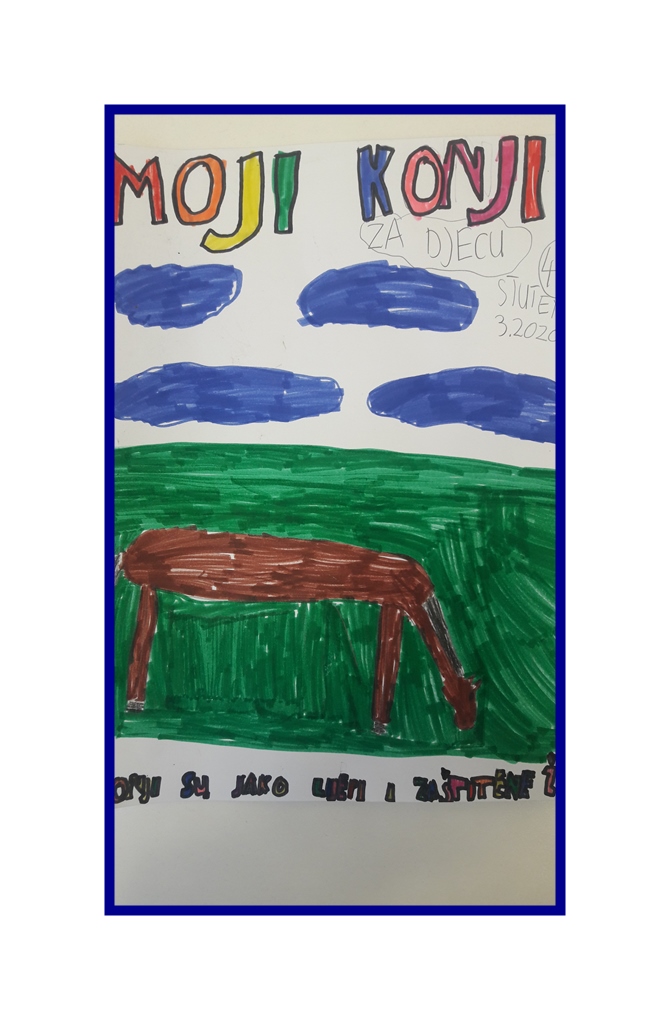 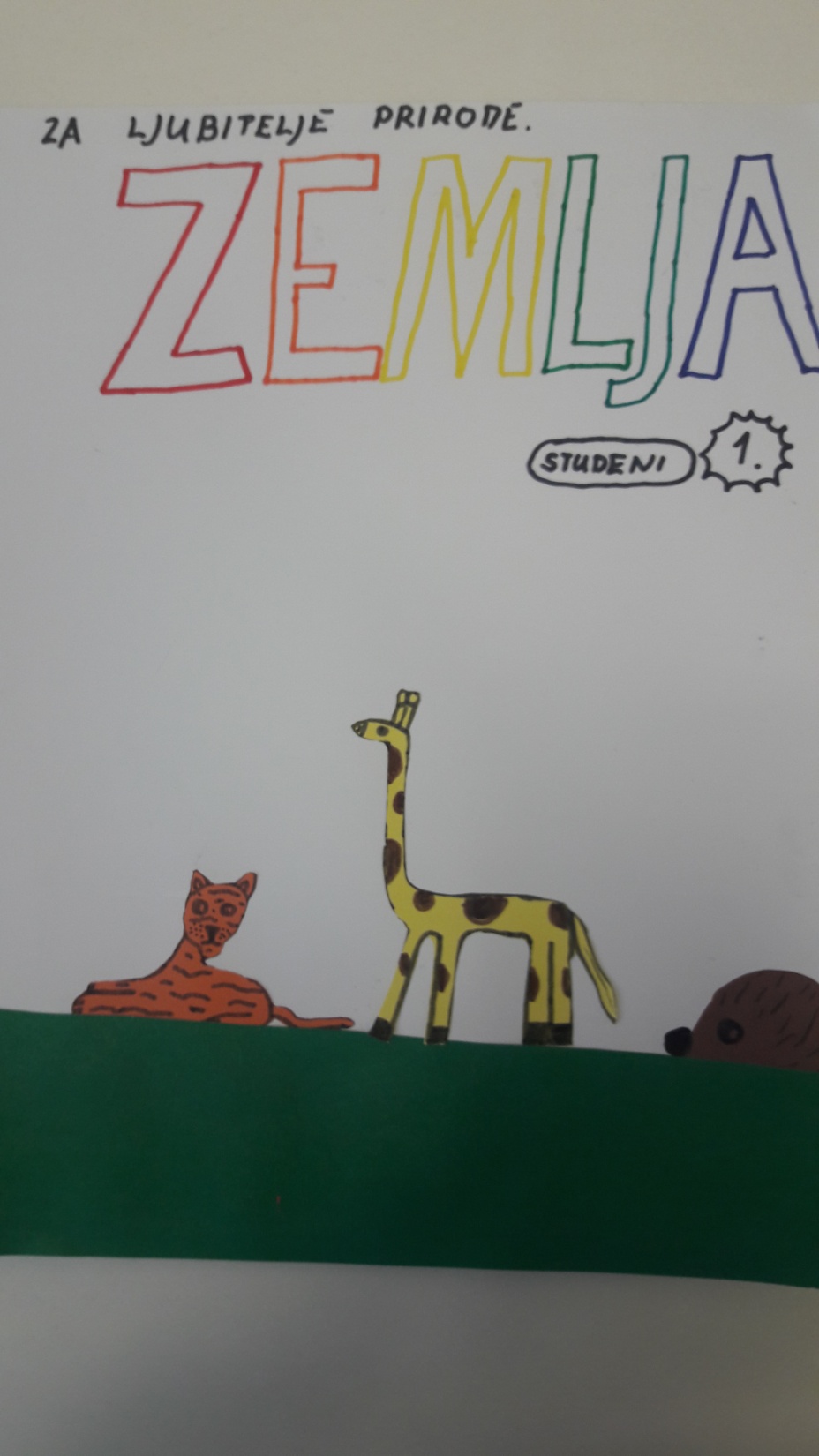 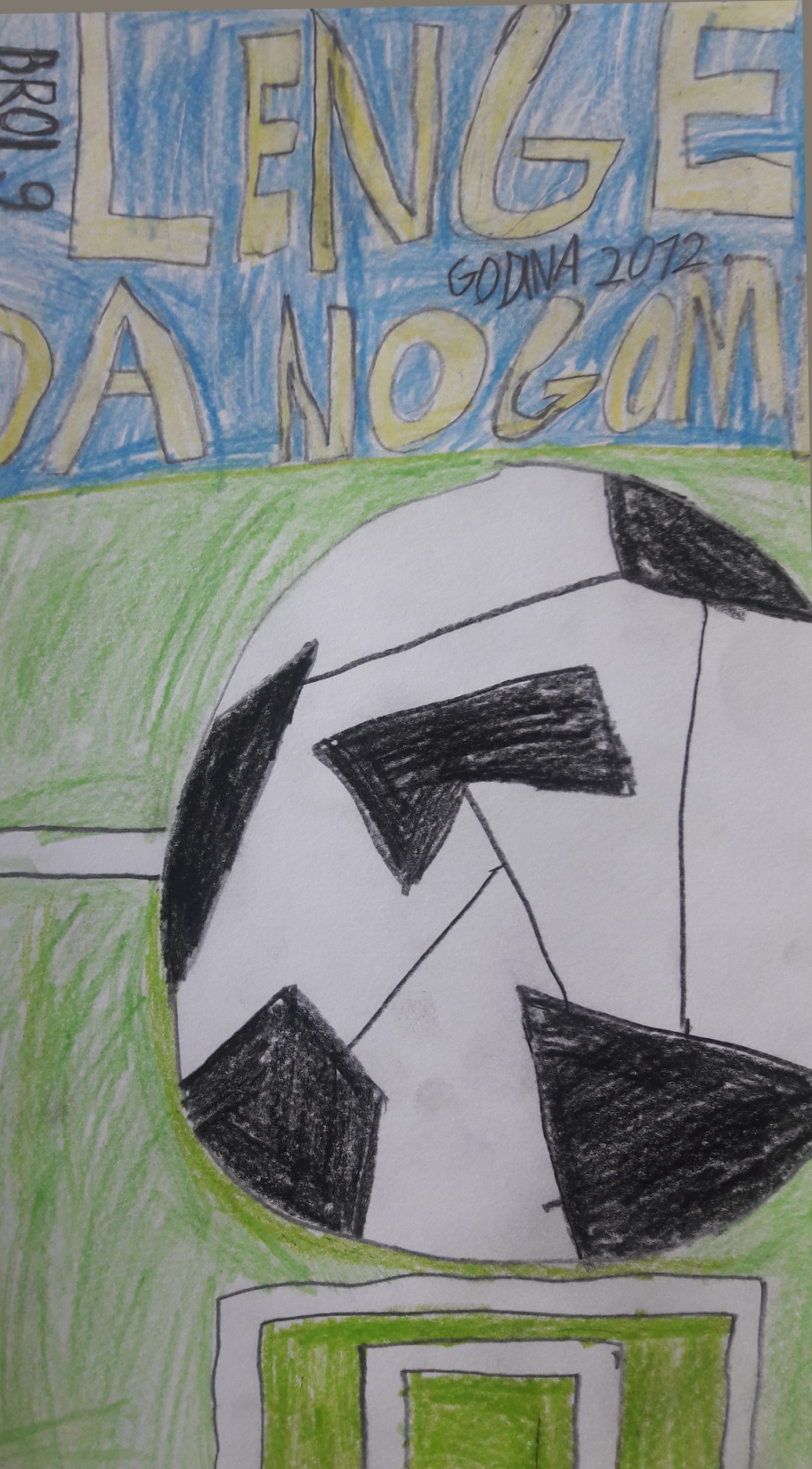 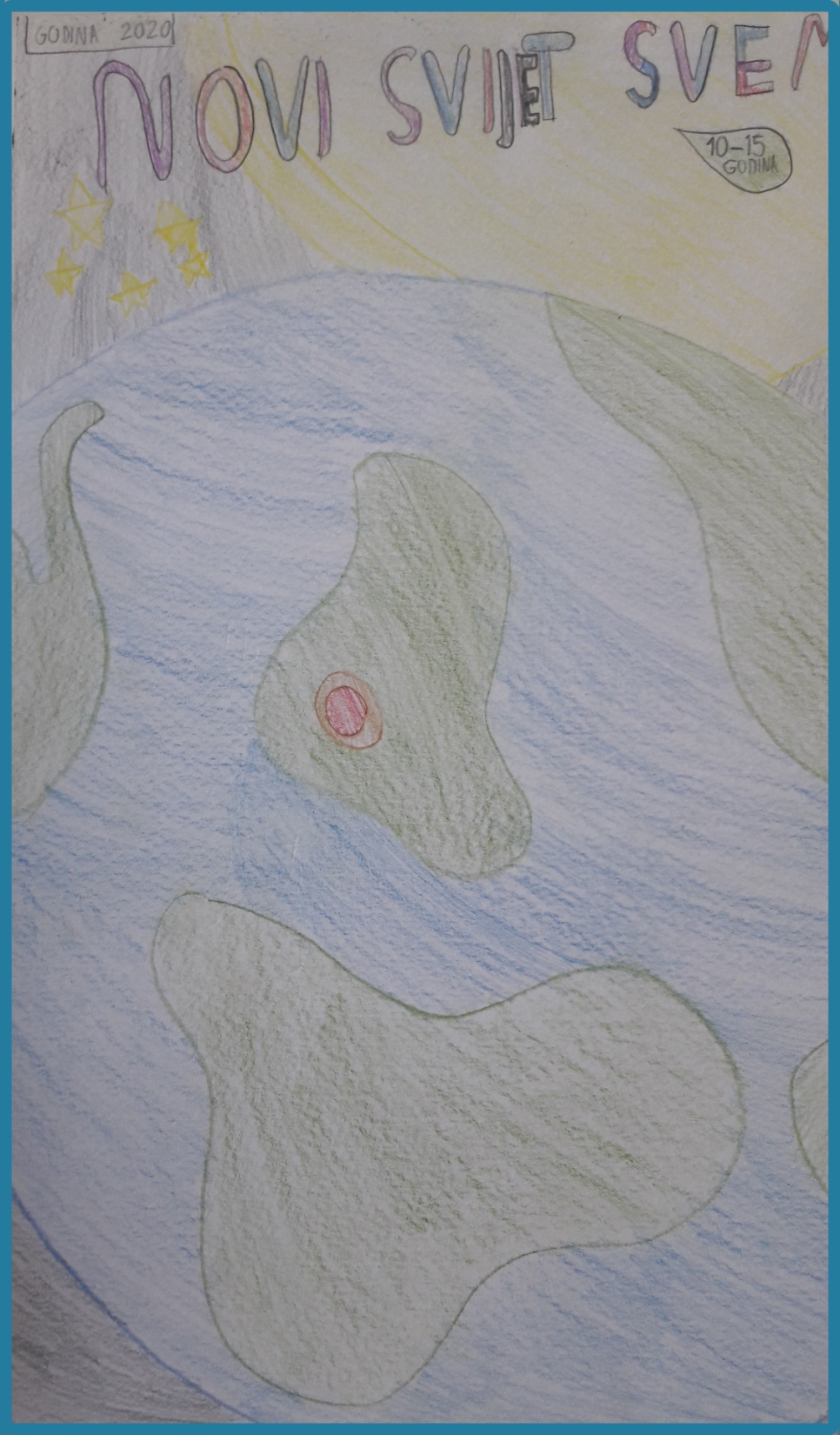 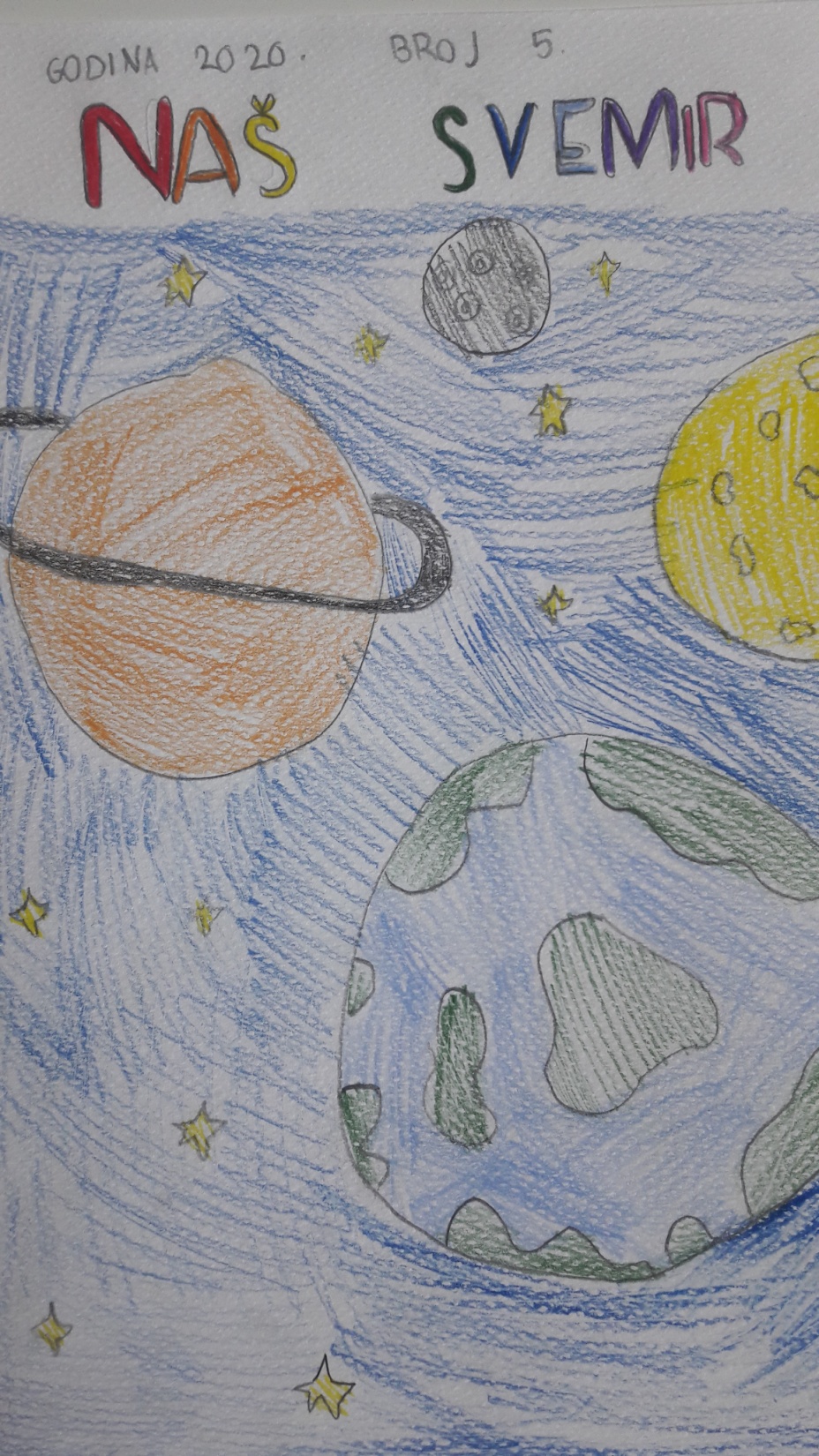 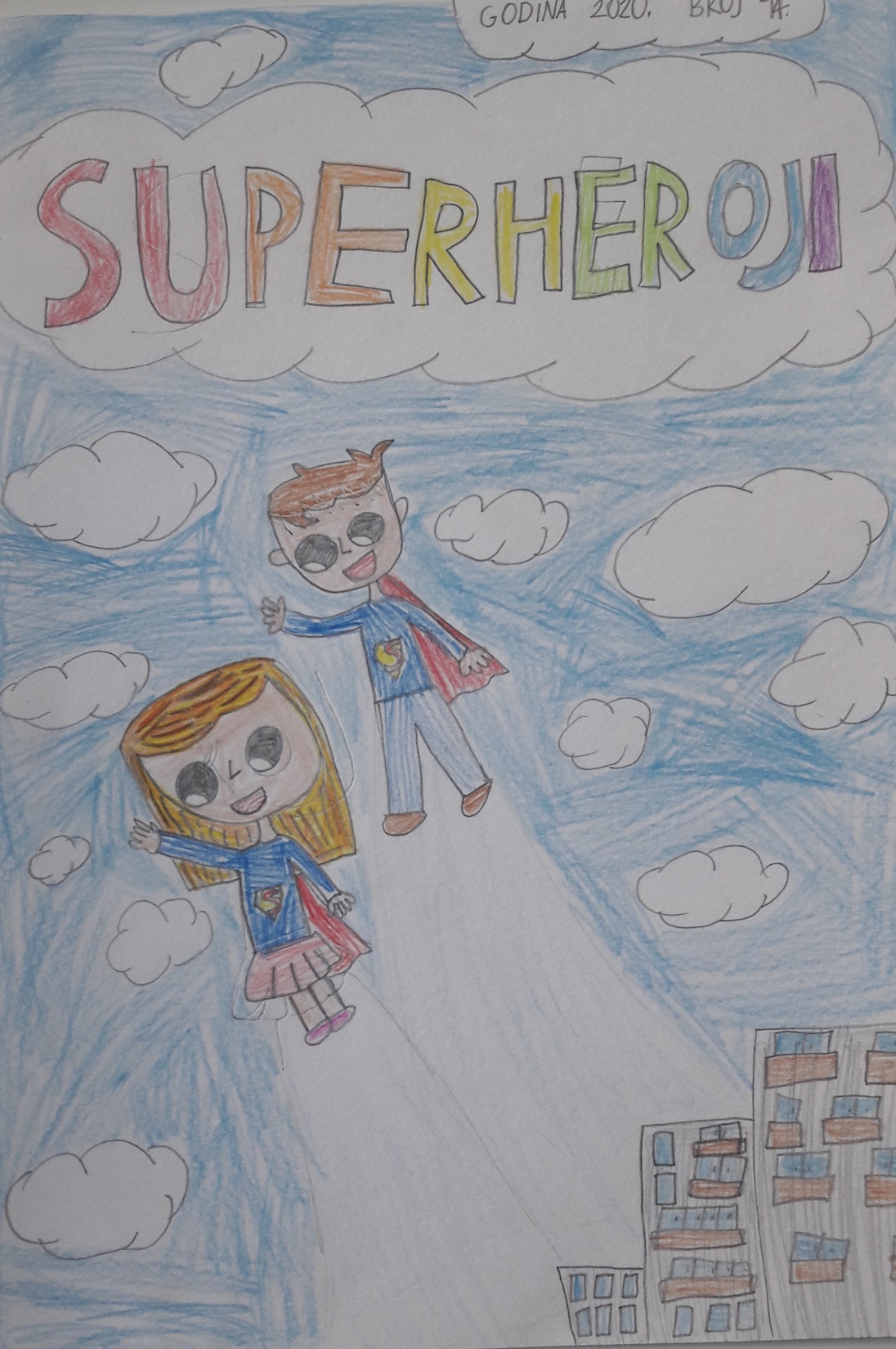 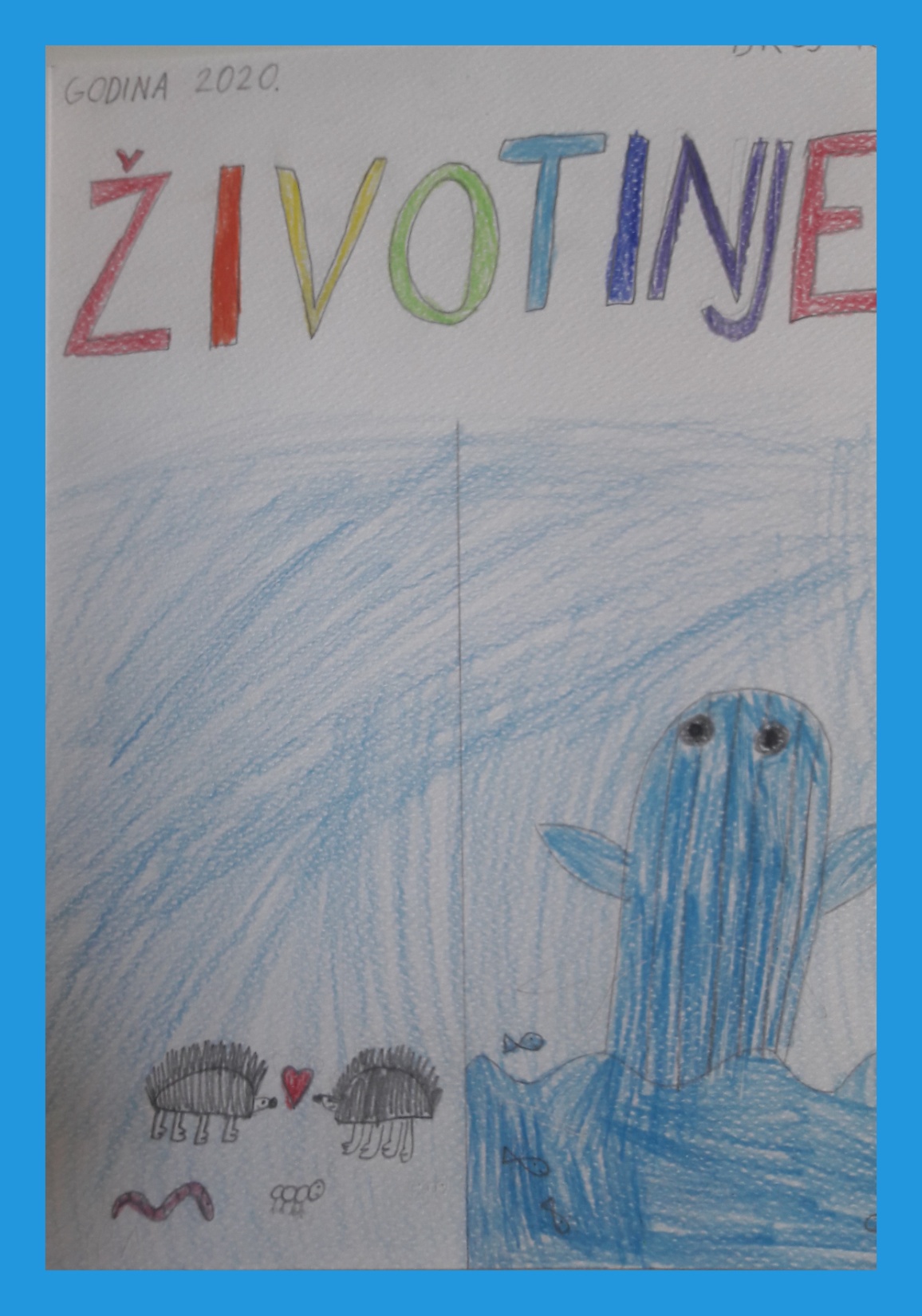